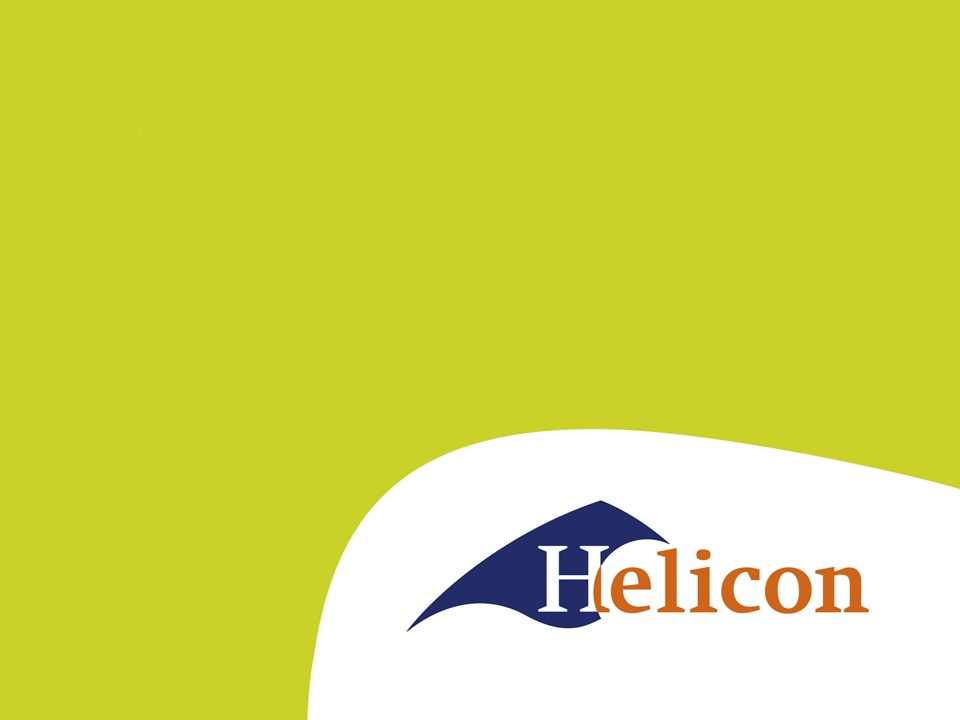 LG43 Belastingen!

Welkom!
Belastingen
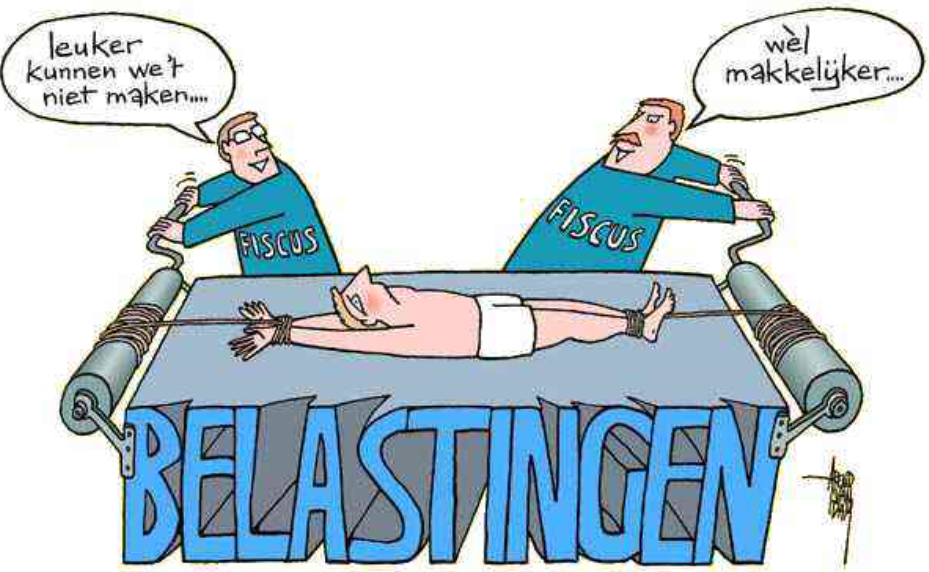 Box 1
Inkomen
Loon
Inkomen uit onderneming (natuurlijke personen)
Uitkering

Bijtellingen
Eigen woning (eigenwoningforfait)
Auto van de zaak (autokostenforfait)

Aftrekposten
Hypotheekrenteaftrek
Box 1
+ Loon
+ Inkomen uit onderneming (natuurlijke personen)
+ Uitkering
+ Eigen woning (eigenwoningforfait)
+ Auto van de zaak (autokostenforfait)
- Hypotheekrenteaftrek                         _
= belastbare inkomen
Belasting berekenen
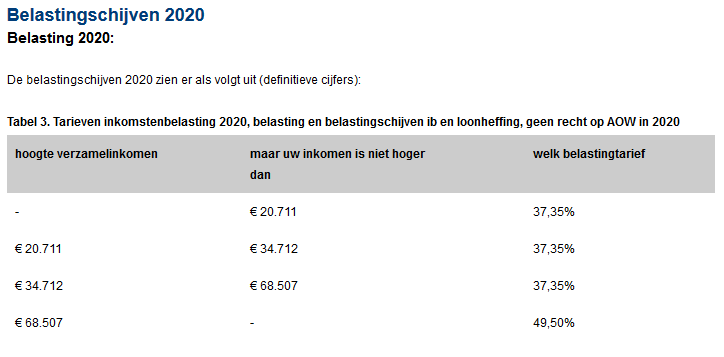 Bespreken 1 t/m 4
Kortingen
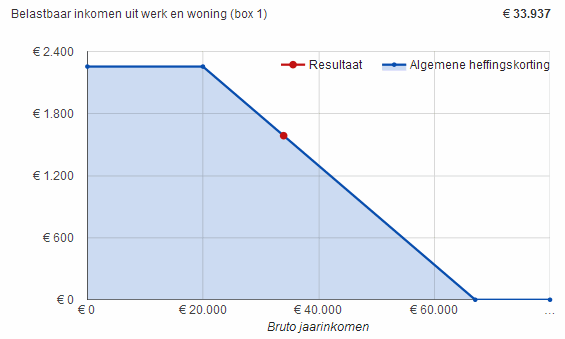 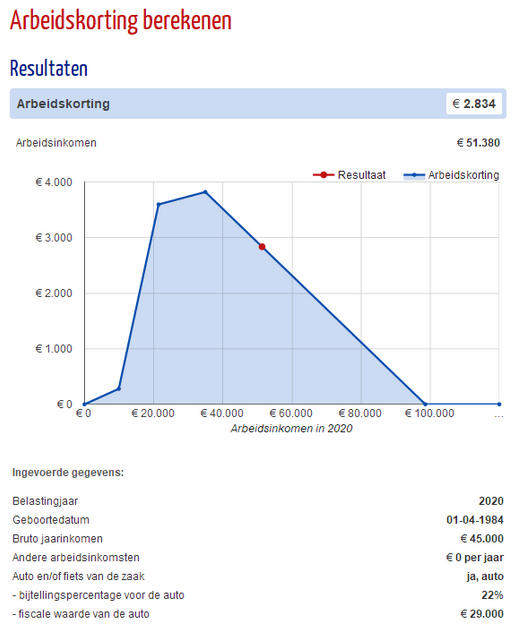 Inkomen + Bijtellingen -  Aftrekposten = 
Belastbaar inkomen

Belastbaar inkomen  belastingtarieven =
Berekende belasting

Berekende belasting – heffingskortingen = 
Te betalen belasting
Opgaven
Maak de opgaven af. Dus t/m 6
Inkomen als ondernemer
Ondernemingsvormen

Eenmanszaak, CV, VOF
- Inkomstenbelasting

BV, NV, Coöperatie
- Vennootschapsbelasting
Inkomstenbelasting ondernemers
Inkomen: nettowinst
Aftrekposten
Startersaftrek
Zelfstandigenaftrek
Investeringsaftrek (MIA, EIA, KIA)
FOR


Meerdere ondernemers? Meerdere aftrekposten!
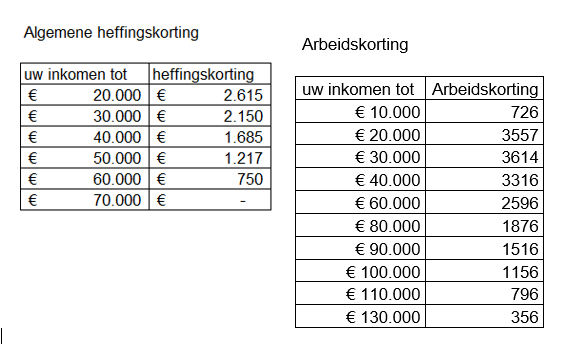